Valentine’s Day poem
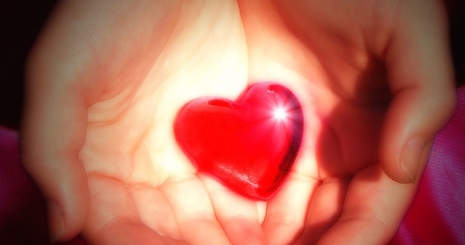 Made by:
Alma Arany
Emese Nedró
Panka Kiss
Bettina Debreceni
Why did we choose this poem?!
It’s a love poem of Hungarian literature.Thie title is ‘To Hope’ by Mihály Csokonai Vitéz. He wrote it to his love Lilla, in 1803.We chose this poem, because we think it’s very romantic and popular in Hungary.
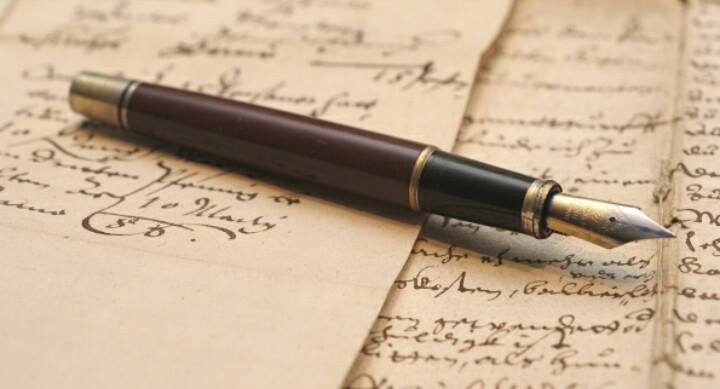 Mihály Csokonai Vitéz: ‘To Hope’
To mortal eyes, you, Hope, do seem a form divinely sweet;but eyes of gods can pierce the dream and see your blind deceit.Unhappy men in times of ill create you for their easing; and as their Guardian Angel still they worship without ceasing. Why do you flatter me with praise? Why do you then deride me?Why in my bosom do you raise a dubious heart to chide me?Stay far and fair beyond my reach, as first my soul you greeted!I had depended on your speech, but you have ever cheated.
With jonquil and with daffodil you planted all my garden, and introduced a chattering rill to be my orchard's warden;you did bestrew my laughing spring with many a thousand flowers,the scents of Heaven did you fling to perfume all its hours;my thoughts, like bees, found morning sweet 'mid garden plots and closes,and hovered 'round in fragrant heat above my heavy roses.One hope possessed my soul apart, one radiant prospect joyed me, my garden lay in Lilla's heartits wonders never cloyed me.
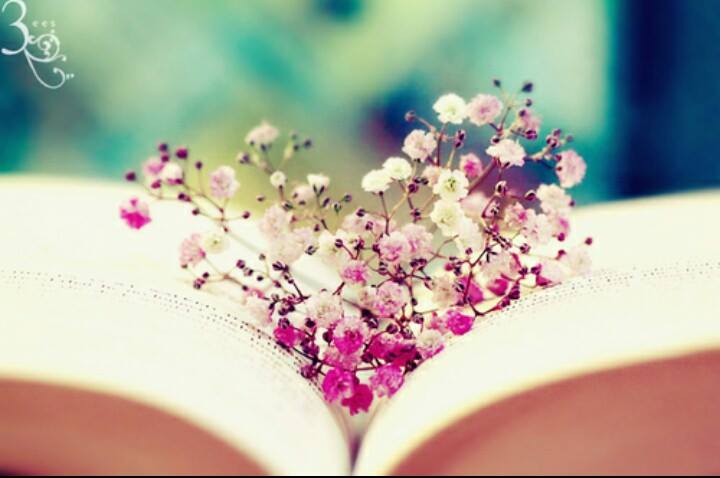 Mihály Csokonai Vitéz: ‘To Hope’
But, ah, the roses of my ease Have withered quite away;my sparkling brook and shady treesare dead and dry today.The springtime of my happiness is winter now instead;my dreams are gone beyond redress, my fairy world has fled.Ah, would you leave me but my lass, the Lilla of my passion,I'd let all sad complaining pass nor mourn in any fashion. Within her arms I could forget misfortune, grief, and pain;no wreath of pearl could match my girl were she with me again!
Depart from me, O cruel Hope! Depart and come no more;for blinded by your power I grope along a bitter shore.My strength has failed, for I am riven by all my doubt and dearth;my tired spirit longs for Heaven my body yearns for earth.I see the meadows overcome with dark consuming blight; the vocal grove today is dumb; the sun gives place to night.I cannot tune this trill of mine! My thoughts are all askew!Ah, heart! Ah, hope! Ah, Lilla mine! May God remember you!
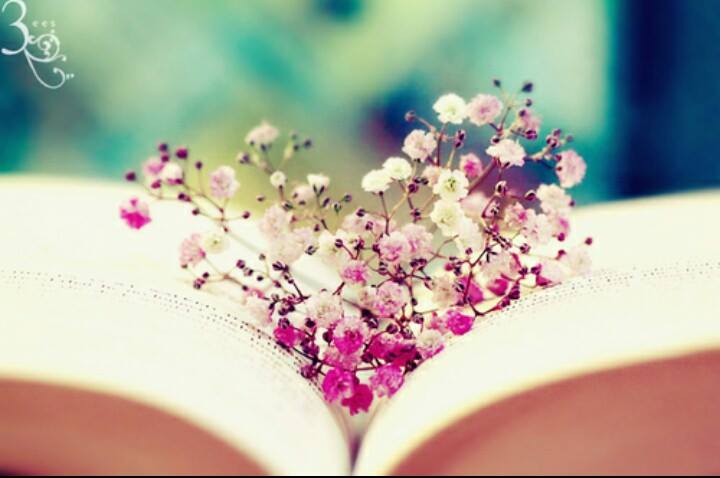 Mihály Csokonai Vitéz
Mihály Csokonai Vitéz biography
1773 (17th November) he was born in Debrecen.1780-1795 studies at the Reformed College, Debrecen.1785 discovered as a child prodigy; first poems on public life .1792 encouraged by Kazinczy; reads Rousseau, Voltaire, Gessnert and Pope; establishes a workshop at college for reading Western authors; translates Italian poets.1793 offers his play for the theatre in Pest; translates Mozart’s „free mason’s” Magic Flute as „The Whistle of the Witch”; poems appear anonymously in Magyar Múzsa (Hungarian Muse).1794 writes philosophical poems, translates Holbach; teaches a poetry class, his free spirit results in conflicts with the leaders of the college.1795 dismissed without a certificate; probably witnesses the execution of the Jacobinite Martinovics and his friends; starts to study Law at Sárospatak.
Mihály Csokonai Vitéz biography
1796 seeks patrons in vain in Parliament in Pozsony; can publish poetry only in his own “poetry journal”, Diétai Magyar Múzsa (Hungarian Muse at the Parliament).1797 meets Julianna Vajda, his “Lilla”, but the rich girl gets married (1798).1799 deputy teacher in the Protestant School at Csurgó; his plays are performed.1800 his contract as a teacher comes to an end; returns to Debrecen; collects subscribers for his book.1801 He meets Kazinczy, then released from prison; travels to Pest to study Hydro-Engineering.1802 His flat in Debrecen is consumed by fire; has another attack of tuberculosis.1804 He called to Nagyvárad to write farewell poems for Mrs. Rhédey Lajos; contracts a lung inflammation at the funeral.1805 He dies in Debrecen (28th January).